EEEFM Prof.ª Filomena Quitiba  
Piúma/ES, 1º semestre de 2019
DIAGRAMA VÊ: ESTUDANDO PARA O ENEM DE FORMA INVERTIDA
Aluno( s): XXXXXXXXX   HHHHHHHHHH
Série: 1° ano | Turma: N01 | Turno: Noturno. Valor: 5,0 pontos
Professores: Ana; Chirlei; Lucas e Maria Lúcia  -  lucas.perobas@gmail.com
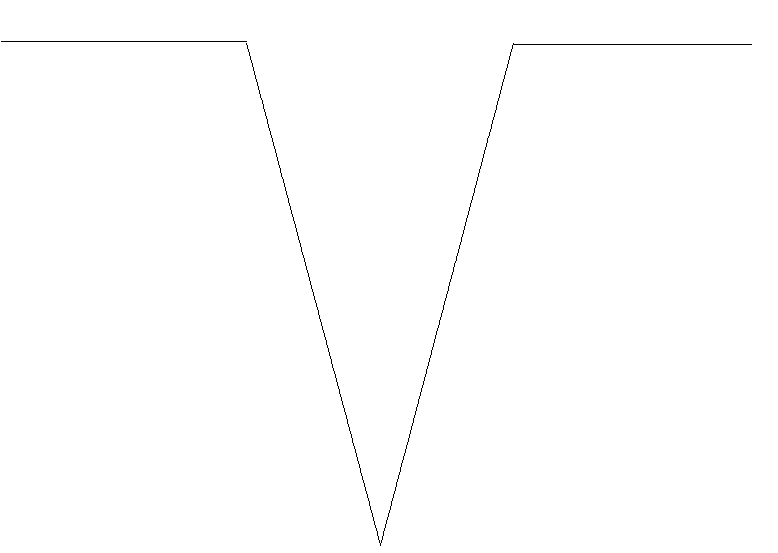 Domínio Conceitual
Domínio Metodológico
Asserções de valor: O Diagrama Vê traz melhor entendimento da Física.
Teoria: XXXXXXXXXXX
Questão básica 
Qual é a concentração final, em mol/l, de sacarose nesse cafezinho?
Asserções de conhecimento:
A letra B está correta.
Princípios/necessidade didática:
XXXXXXXXXXXXXXX
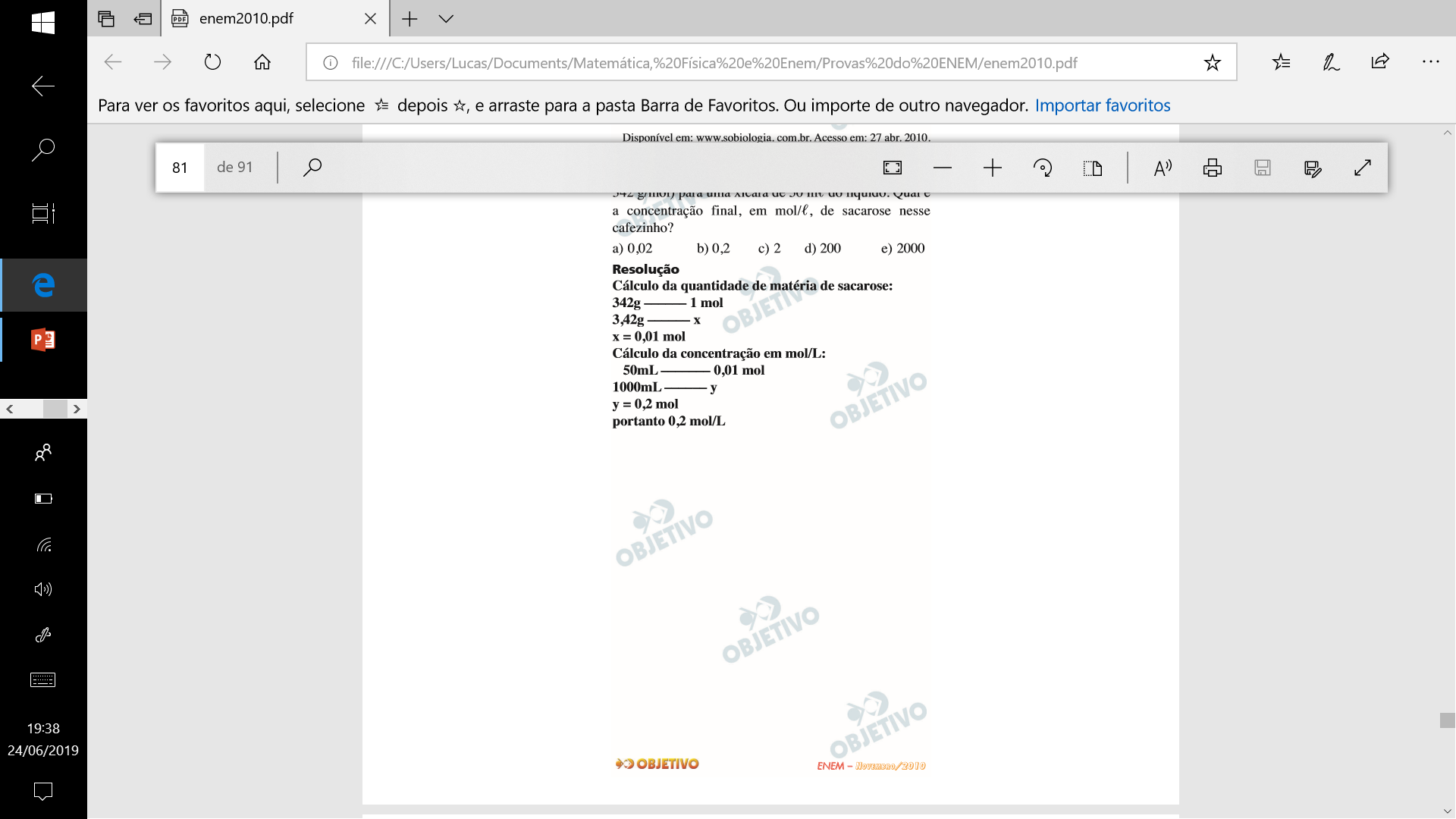 XXXXXXXXX
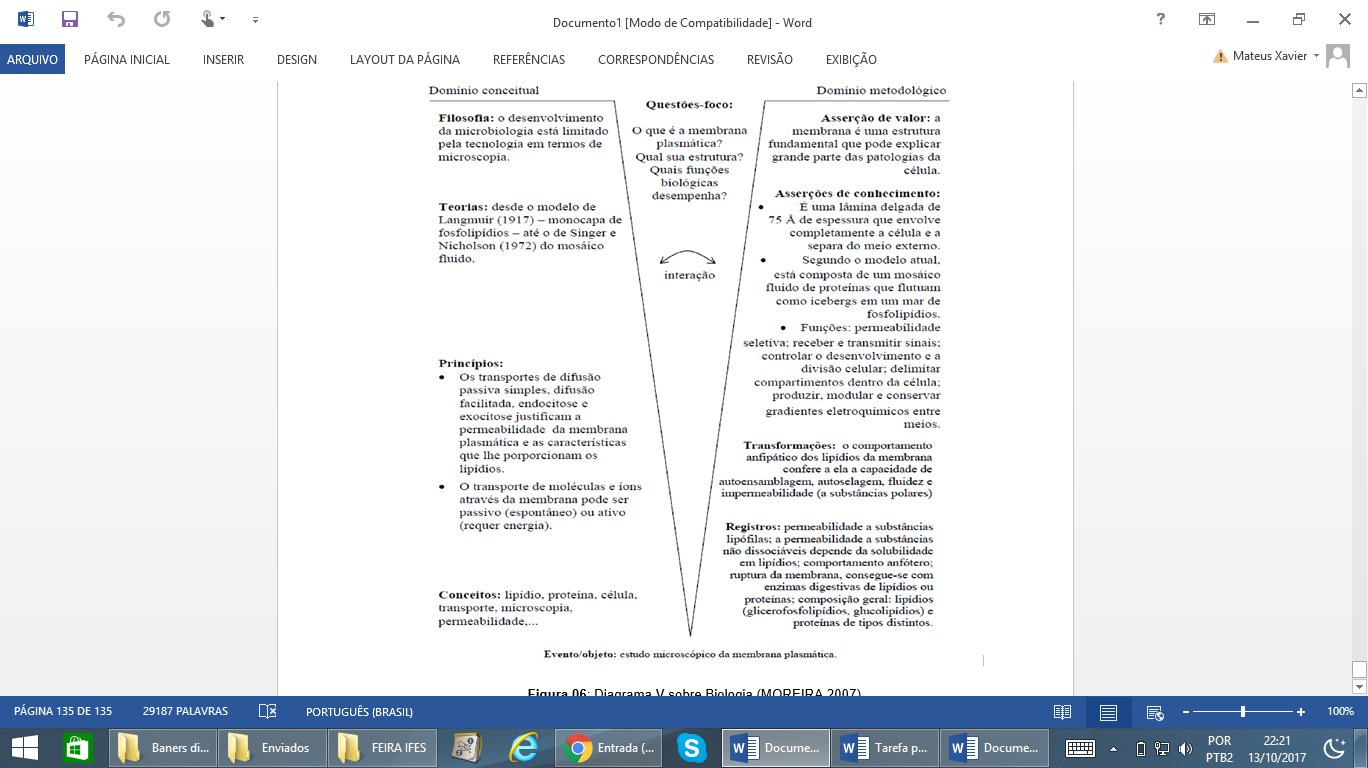 XXXXXXXXX
Conceitos: XXXXXXXXXXXXXX.
Interpretações: 
a) Errada, XXXXXXXXXXXXXXXX
Sentença Descritora: 
XXXXXXXXXXXXXXXXXXXXXXX
b) Correta
Competências socioemocionais: 
Aprender a conhecer: Raciocínio e Aprender a aprender.
Aprender a fazer: Protagonismo.
Aprender a ser: Construção e Execução do Projeto de Vida.
c) Errada, XXXXXXXXXXXXXX
d) Errada, XXXXXXXXXXXXXXXXX
Competências socioemocionais na BNCC: 
a) Valorizar e utilizar os conhecimentos historicamente construídos sobre o mundo físico, social, cultural e digital para entender e explicar a realidade, continuar aprendendo e colaborar para a construção de uma sociedade justa, democrática e inclusiva. 
b) Utilizar tecnologias digitais de comunicação e informação de forma crítica, significativa, reflexiva e ética nas diversas práticas do cotidiano (incluindo as escolares) ao se comunicar, acessar e disseminar informações, produzir conhecimentos e resolver problemas.
e) Errada, XXXXXXXXXXXXXX
Transformações:
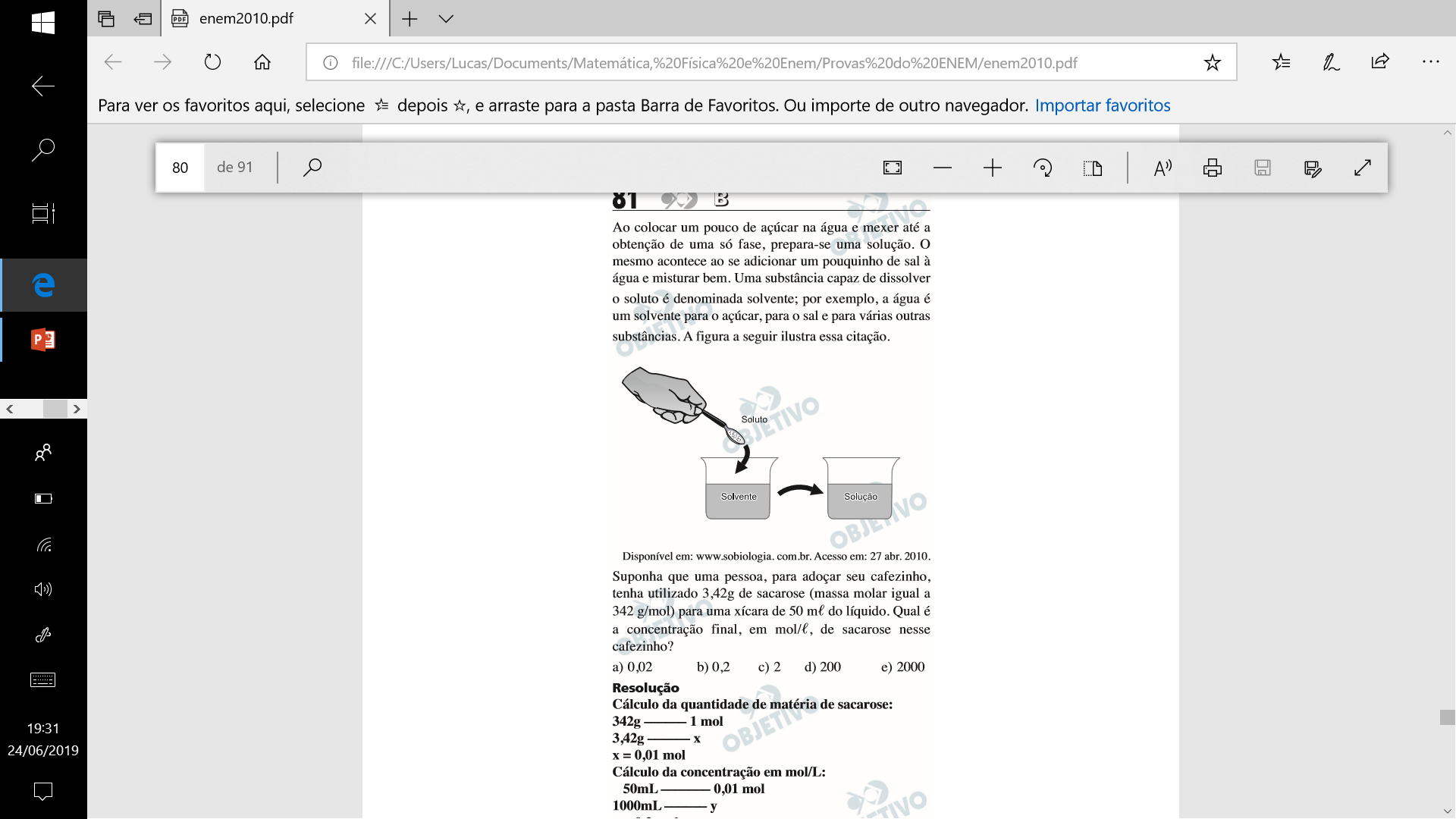 Competências Cognitivas:
Competência de ÁREA X - XXXXXXXXXXXXXXXXXXXXXXX.

Habilidade XX - XXXXXXXXXXXXXXXXXXXXXXXX.
Registros / Dados: Opções:
  Determine a concentração final de sacarose no cafezinho

a) 0,02     b) 0,2     c) 2     d) 200     e) 2000
.
Evento 
ENEM: 2010 | Questão: 80, caderno branco|
Ao colocar um pouco de açúcar na água e mexer até a obtenção de uma só fase, prepara-se uma solução. O mesmo acontece ao se adicionar um pouquinho de sal à água e misturar bem. Uma substância capaz de dissolver o soluto é denominada solvente; por exemplo, a água é um solvente para o açúcar, para o sal e para várias outras substâncias. A figura a seguir ilustra essa citação (VER TRANSFORMAÇÕES). Suponha que uma pessoa, para adoçar seu cafezinho, tenha utilizado 3,42g de sacarose (massa molar igual a 342 g/mol) para uma xícara de 50 ml do líquido.
[Speaker Notes: Suporte: www.wikifisica.com; https://curriculointerativo.sedu.es.gov.br/  e https://sedudigital.wixsite.com/preenemdigital]